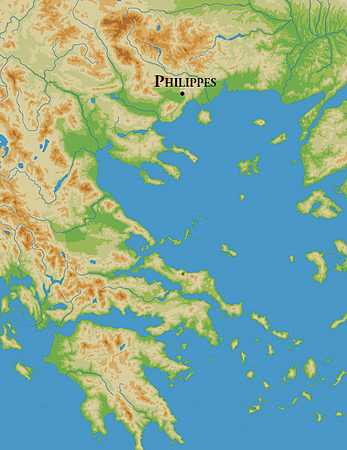 Conquista romana del 168 av. Cr.Battaglia di Filippi , ottobre 42 av. Cr. Arrivederci a Filippi.
Felippi, acropoli e città sottostante
Filippi, veduta parziale dalla cima dell’acropoli
Acropoli di Filippi
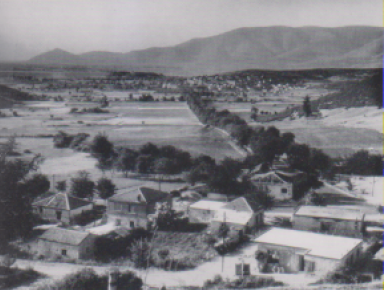 Filippi, grande pianura domnata dall’acropoli
Visione dall’acropoli di Filippi
Dall’acropoli di Filippi si intravedono il foro e la basilica
La città di Filippi ebbe un notevole ruolo nei primi secoli del Cristianesimo; essa fu la prima città d'Europa ad essere evangelizzata da san Paolo, che alla comunità di Filippi indirizzò una delle sue epistole; anche sant'Ignazio di Antiochia e san Policarpo di Smirne indirizzarono alla chiesa locale alcuni dei loro scritt
San Paolo giunse Filippi nel 49 o 50, accompahnato Da Luca, Sila e Timoteo.
L’Apostolo si rivolge alle donne, di sabato, in una riunione non sinagogale.
Tra queste donne, Lidia, commerciante di porpore, appartenente agli adoratori di Dio, 
ai timorati di Dio.
Lidia si converte con tutta la sua famiglia
Filippi, il  teatro
Rovine dell’antica Filippi
Rovine della città
Iscrizione del vescovo Porfirio nella Basilica di San Paolo
Resti della Basilica
Filippi, veduta dall’acropoli,
Foro  basilica, visti dall’acropoli
Diritto e rovescio di tre monete romane di Filippi: appare leffigie dell’impratore Claudio ela parola ‘colonia’
Filippi, Rovine della via affiancata da portici. A sinistra il foro.
Filippi, colonia romana,  sulla Via Egnatia. Sulo sfondo rovine di basilica bizantina
Filippi
Flippi, rovine
Filippi, tratto della Via Egnatia verso Tessaloniica